ОГЭ ПО ИНФОРМАТИКЕ
Задания I части по теме «Алгоритмизация и программирование» (задания 8, 9, 10)
Волкова О.Н., учитель информатики МОУ Судиславской СОШ   Судиславль 2017
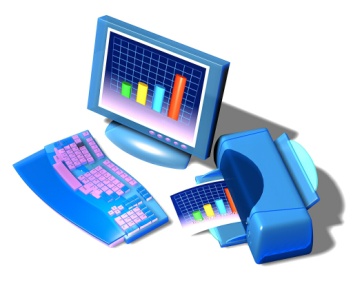 Информатика ОГЭ
Задание 8
Проверяемые элементы содержания: умение исполнить линейный алгоритм, записанный на алгоритмическом языке.
Уровень сложности: базовый
Время выполнения: 3 мин.
Тема:  Линейный алгоритм
Что нужно знать:
понятие линейного алгоритма
оператор присваивания
уметь определять порядок выполнения арифметических действий
уметь выполнять арифметические операции
Задача 1 (тип 8)
В алгоритме, записанном ниже, используются переменные a и b. Символ «:=» обозначает оператор присваивания, знаки «+», «-», «*» и «/» — соответственно операции сложения, вычитания, умножения и деления. Правила выполнения операций и порядок действий соответствуют правилам арифметики. Определите значение переменной a после выполнения  алгоритма:

a := 10
b := 5
b := 100 + a/b
a := b/6*a

В ответе укажите одно целое число — значение переменной a.


Ответ: 170
a
b
1)
10
2)
5
3)
100+10:5
=102
4)
102:6 10
=170
Задача 1 (тип 8)
В алгоритме, записанном ниже, используются переменные a и b. Символ «:=» обозначает оператор присваивания, знаки «+», «-», «*» и «/» — соответственно операции сложения, вычитания, умножения и деления. Правила выполнения операций и порядок действий соответствуют правилам арифметики. Определите значение переменной a после выполнения  алгоритма:
a := 10
b := 5
b := 100 + a/b
a := b/6*a
В ответе укажите одно целое число — значение переменной a.
Решение:





Ответ: 170
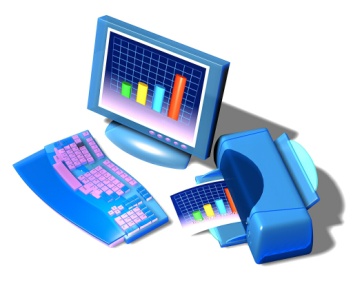 Информатика ОГЭ
Задание 9
Проверяемые элементы содержания: умение исполнить простейший циклический алгоритм, записанный на алгоритмическом языке.
Уровень сложности: базовый
Время выполнения: 4 мин.
Тема:  Циклический алгоритм
Что нужно знать:
основные конструкции языка программирования:
объявление переменных
оператор присваивания
оператор вывода
циклы
уметь выполнять ручную прокрутку программы
уметь выделять переменную цикла, от изменения которой зависит количество шагов цикла
уметь определять количество шагов цикла
уметь определять переменную, которая выводится на экран
Задача 2 (тип 9)
Запишите значение переменой s, полученное в результате работы следующей программы. Текст программы приведён на трёх языках программирования.











Ответ: 132
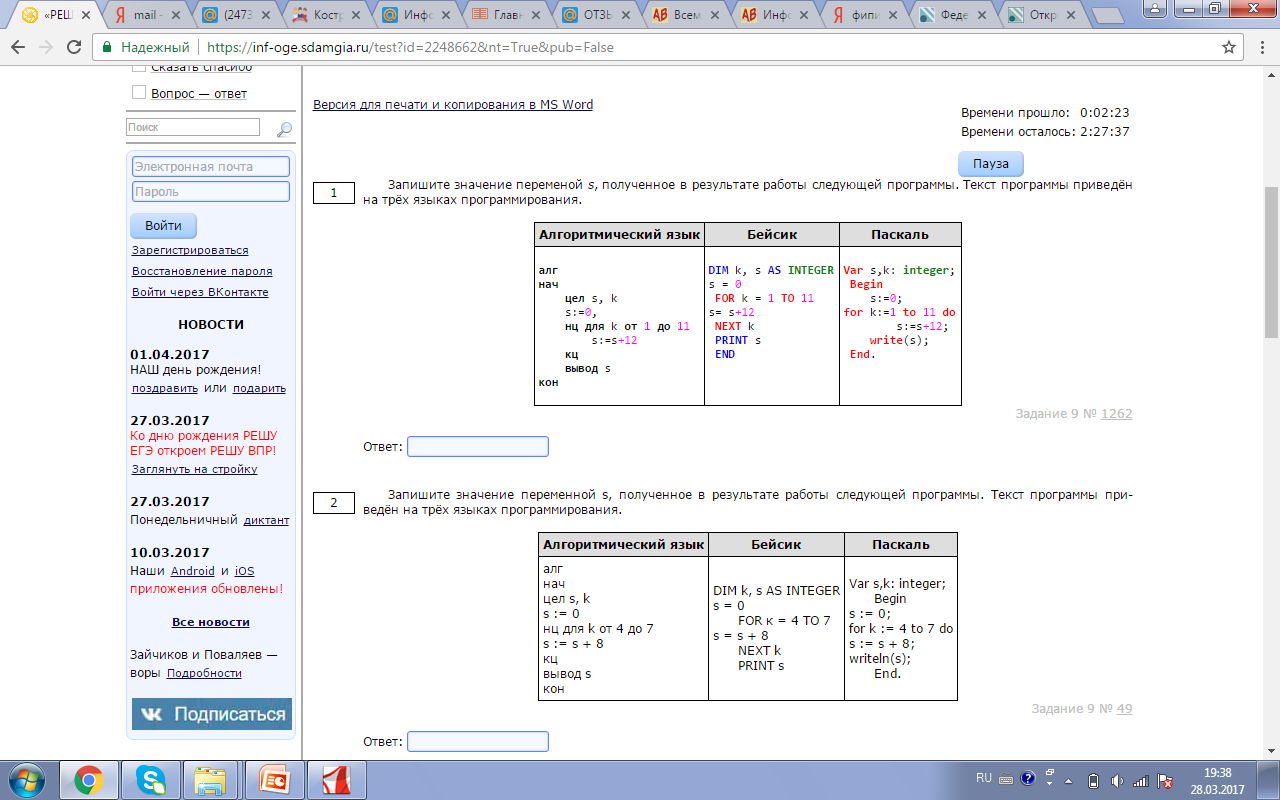 4
1
2
3
5
6
7
8
9
10
11
11*12=132
0
12
24
36
48
60
72
84
96
108
120
132
Задача 3 (тип 9)
Определите, что будет напечатано в результате работы следующей программы. Текст программы приведён на трёх языках программирования.











Ответ: 81
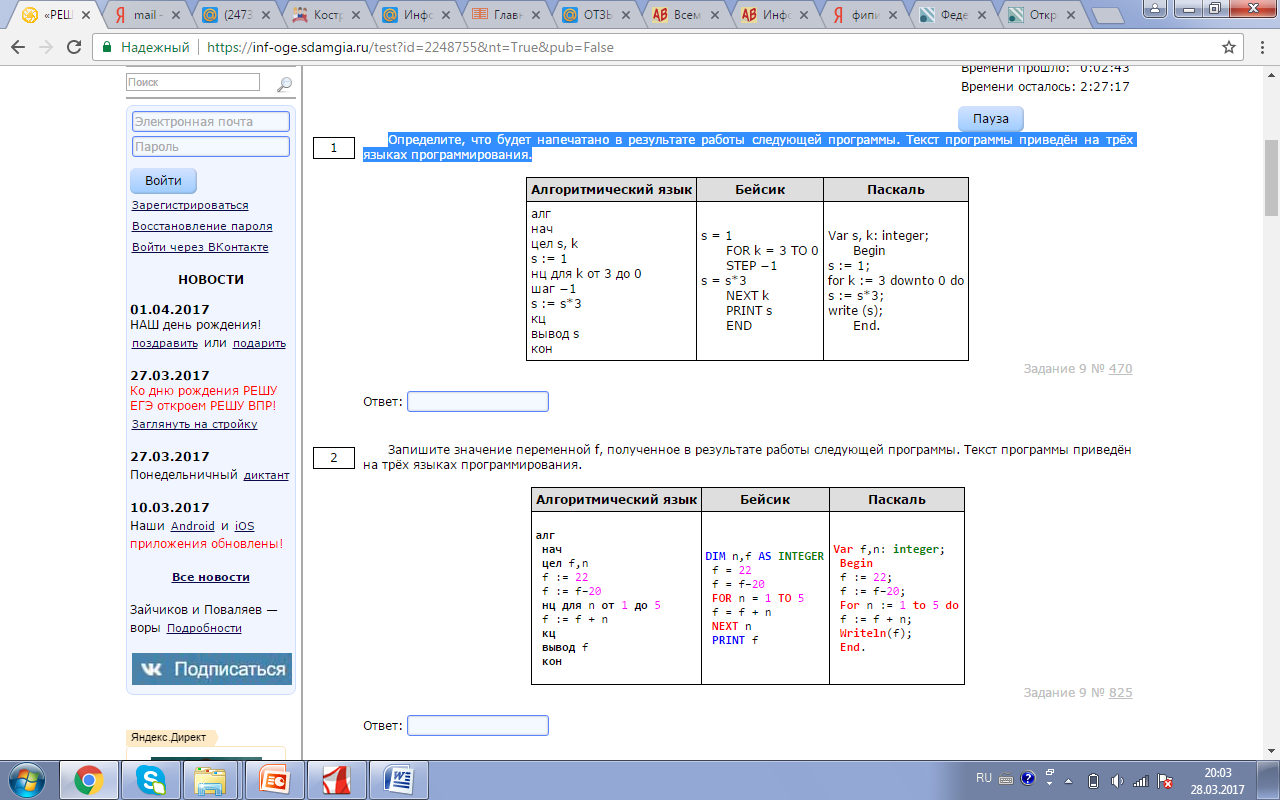 34=81
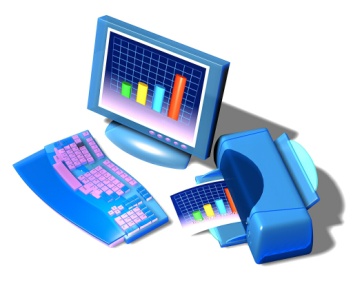 Информатика ОГЭ
Задание 10
Проверяемые элементы содержания: умение исполнить циклический алгоритм обработки массива чисел, записанный на алгоритмическом языке.
Уровень сложности: базовый
Время выполнения: 6 мин.
Тема:  Массивы
Что нужно знать:
работу цикла с переменной (цикла for)
условного оператора
массив – это набор однотипных элементов, имеющих общее имя и расположенных в памяти рядом
для обращения к элементу массива используют квадратные скобки, запись  A[i] обозначает элемент массива A с номером (индексом)  i
Задача 4 (тип 10)
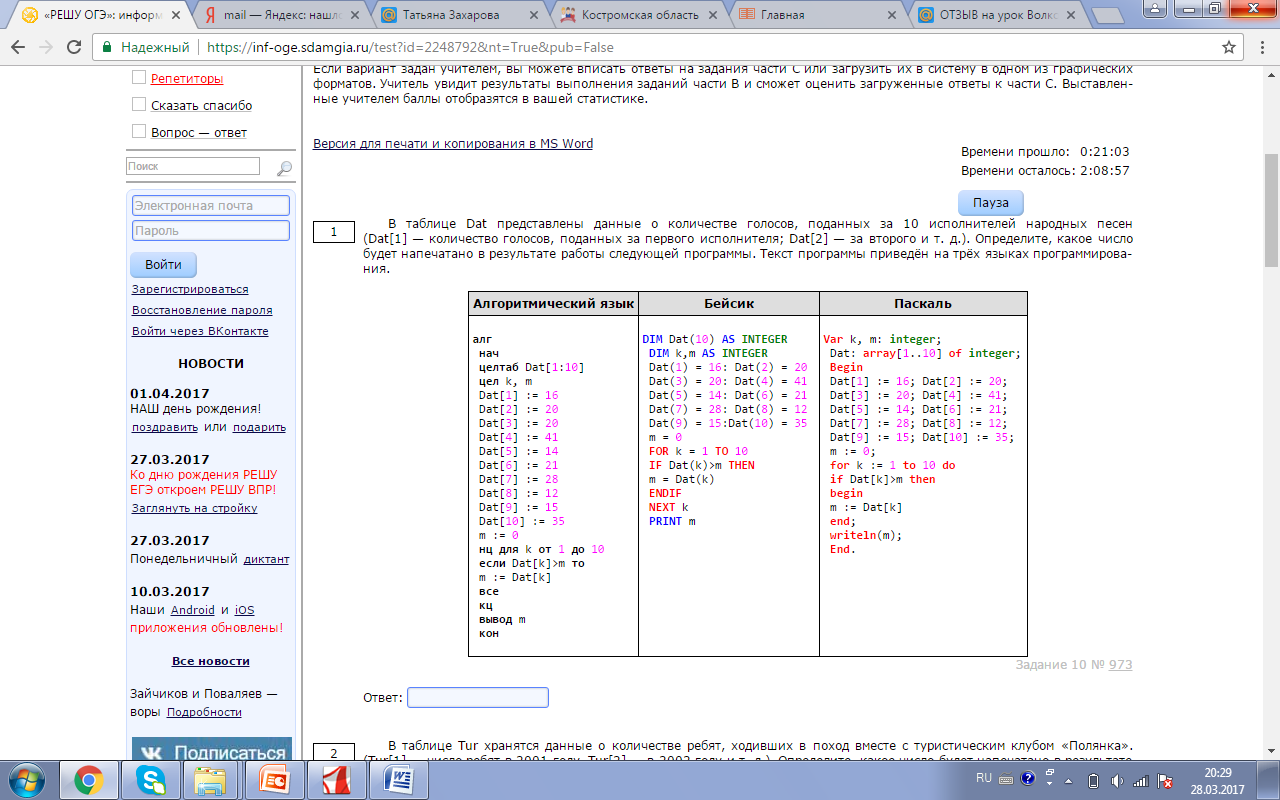 В таблице Dat представлены данные о количестве голосов, поданных за 10 исполнителей народных песен (Dat[1] — количество голосов, поданных за первого исполнителя; Dat[2] — за второго и т. д.). Определите, какое число будет напечатано в результате работы следующей программы. Текст программы приведён на трёх языках программирования.






Ответ: 41





Ответ: 132
Задача 5 (тип 10)
В таблице Dat хранятся оценки (по десятибалльной шкале) студента по программированию за 8 прошедших с начала учёбы семестров (Dat[1] — оценка за первый семестр, Dat[2] — за вто­рой и т. д.). Определите, что будет напечатано в результате выполнения следующего алгоритма, записанного на трёх алгоритмических языках.






Ответ: 4





Ответ: 132
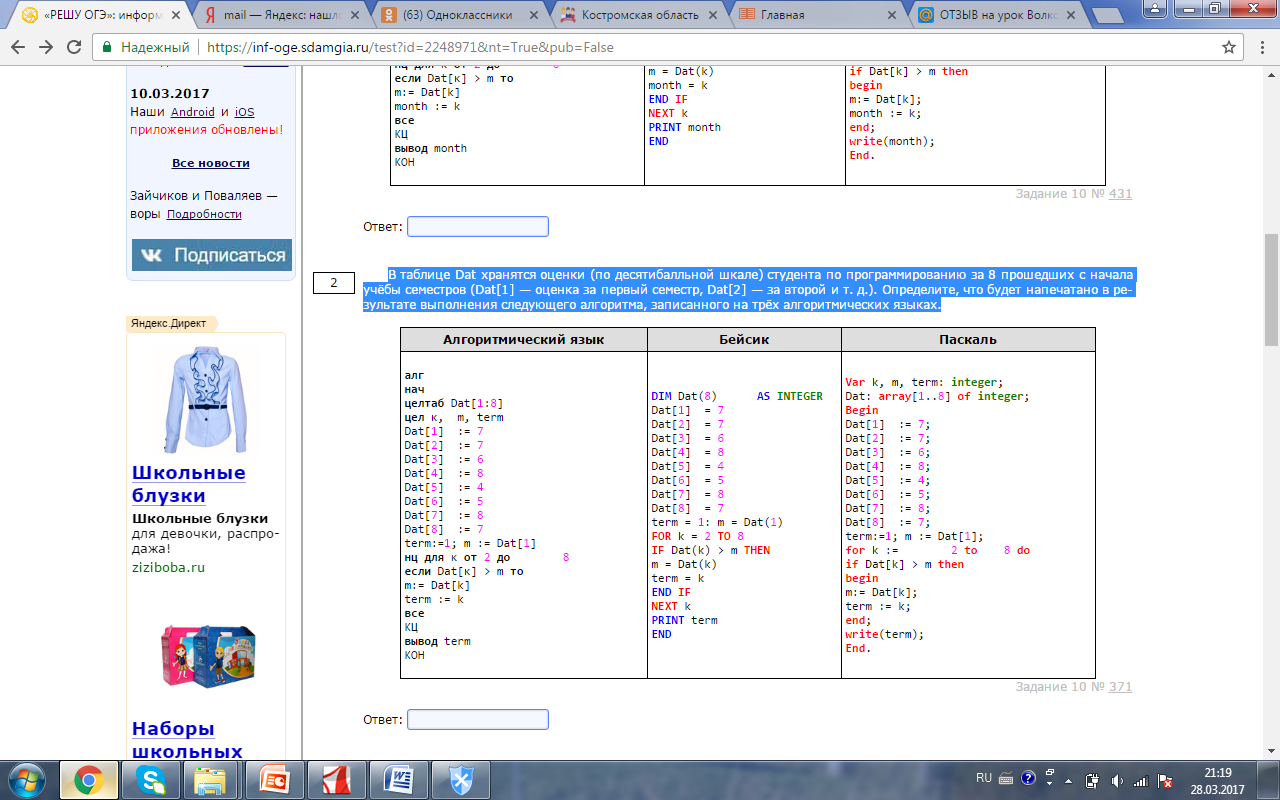 СПАСИБО ЗА ВНИМАНИЕ!